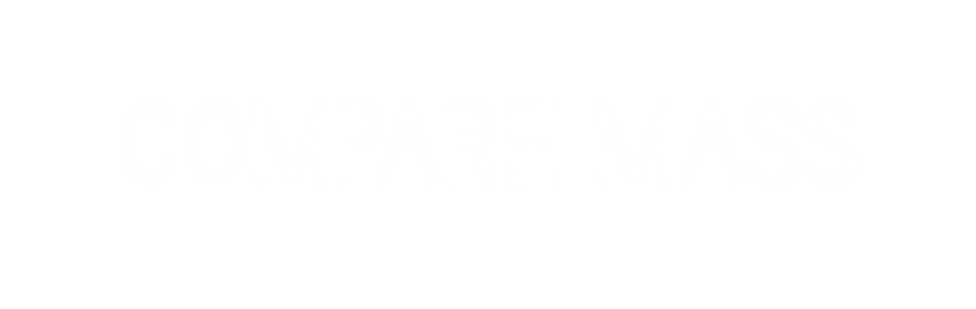 DATE

L.O: To compare mass

Date
Underline
Miss a line
Title
Underline
Miss a line
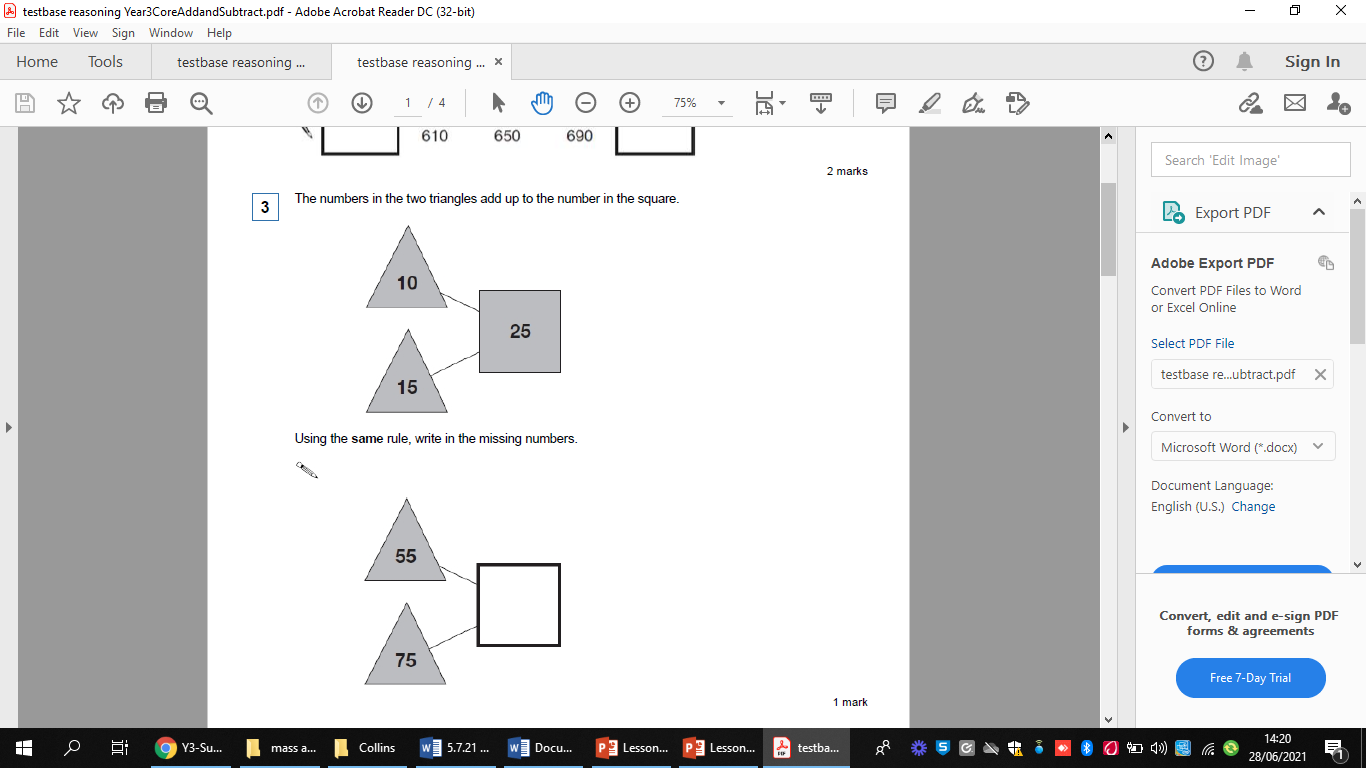 Times tables practise
What do you notice?
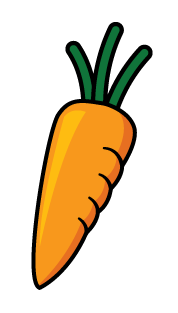 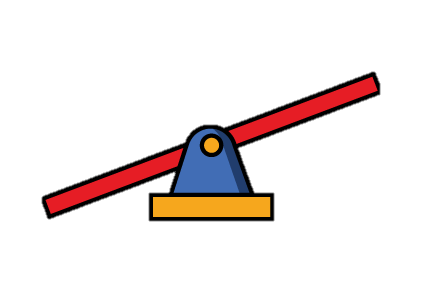 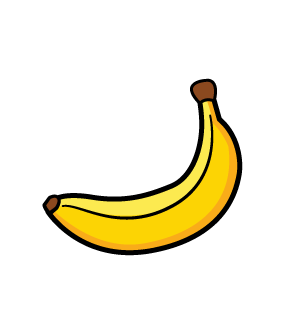 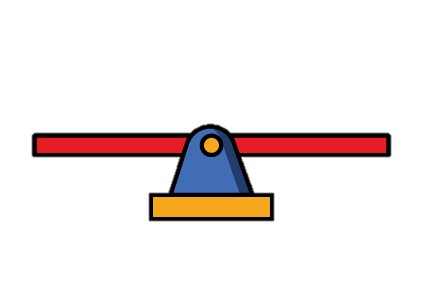 What do you notice?
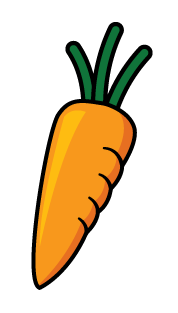 The banana is heavier than the carrot.
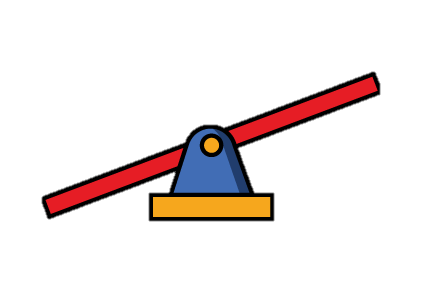 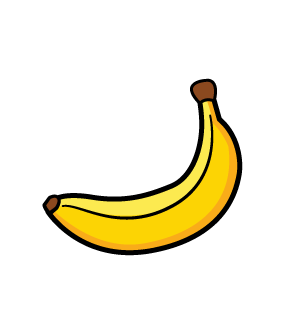 The carrot is lighter than the banana.
The scale is balanced.
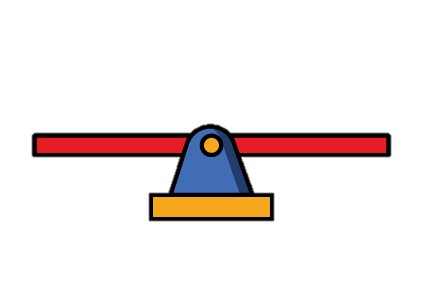 The cuboid has a mass of 3 cubes.
Lighter
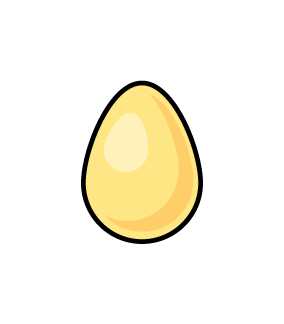 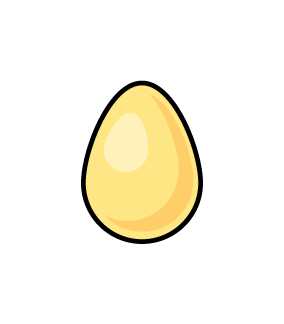 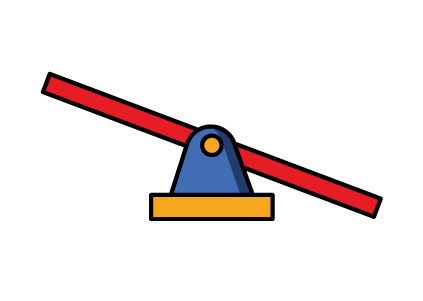 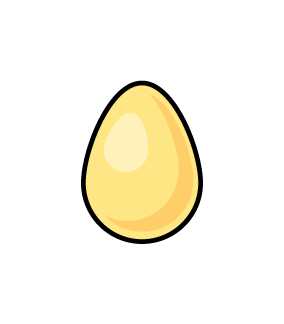 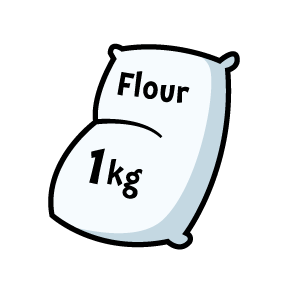 Heavier
[Speaker Notes: Jack has built some towers using cubes. Let’s have a look.

How many towers has he built? Well there are 1, 2, 3, 4 towers
Jack hs built 4 towers

How many cubes are there in each tower? Well there are 1, 2, 3, 4, 5 cubes in each tower

So how many towers has Jack usef in total? Well there are 4 towers with 2 cubes in each tower, so Jack has used 2, 4, 6, 8 cubes

Did you see how I used my 2 times-table to help me then? Counting in 2s is rsally useful.

We can write this as a multiplication sentence. Something multiplied by something is equal to something.
Well Jack built 4 towers with 2 cubes in each tower and he used 8 cubes in total. So 4 multiplied by 2 is 8
OR

We can also write this as 2 multiplied by 4 is equal to 8]
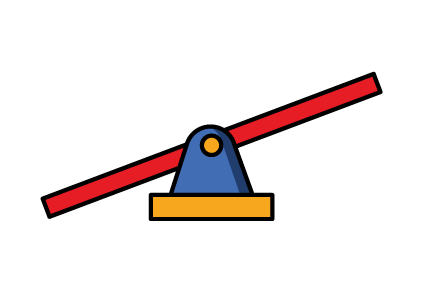 Lighter or heavier?
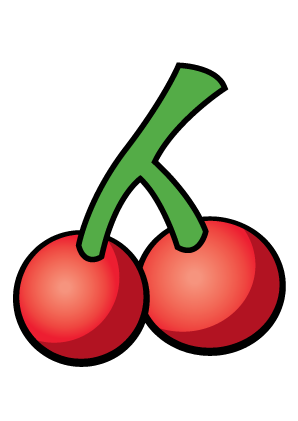 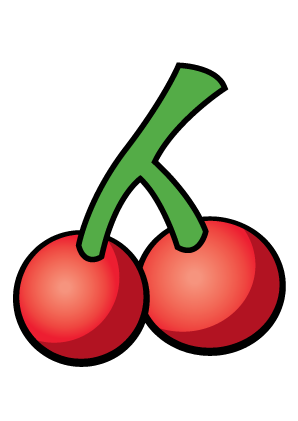 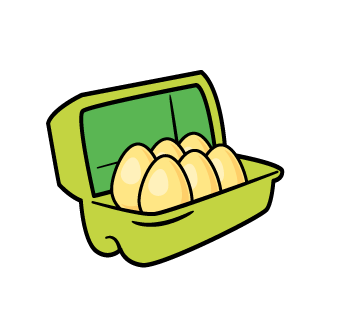 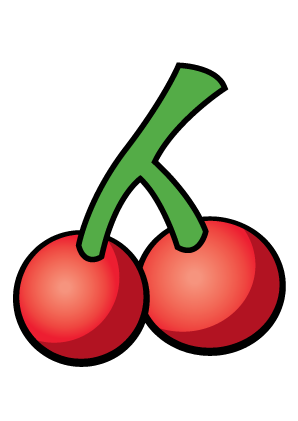 The eggs are heavier than the cherries.
The cherries are lighter than the eggs.
[Speaker Notes: Whitney has also been building towers using cubes. Let’s havwe a look.

Pause the video here and see if you can answer these questions.

How did you get on?

Did Whitney use more or less cubes than Jack? That’s right she used less cubes because she built less towers]
How many blocks will balance Eva?
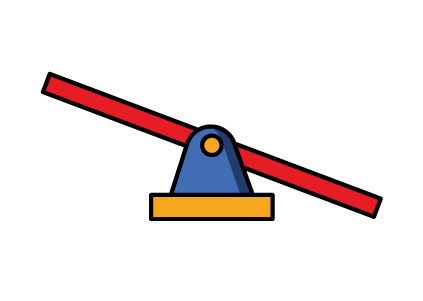 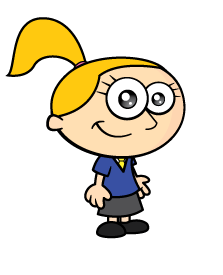 Eva is   heavier than   1 block.
[Speaker Notes: Whitney has also been building towers using cubes. Let’s havwe a look.

Pause the video here and see if you can answer these questions.

How did you get on?

Did Whitney use more or less cubes than Jack? That’s right she used less cubes because she built less towers]
How many blocks will balance Eva?
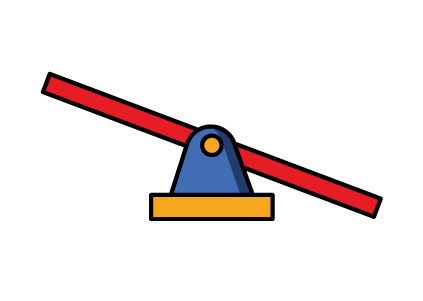 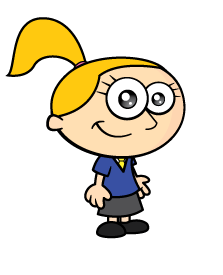 Eva is heavier than 2 blocks.
[Speaker Notes: Whitney has also been building towers using cubes. Let’s havwe a look.

Pause the video here and see if you can answer these questions.

How did you get on?

Did Whitney use more or less cubes than Jack? That’s right she used less cubes because she built less towers]
How many blocks will balance Eva?
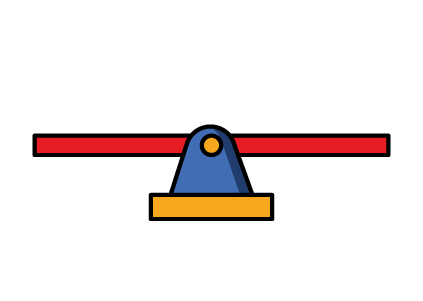 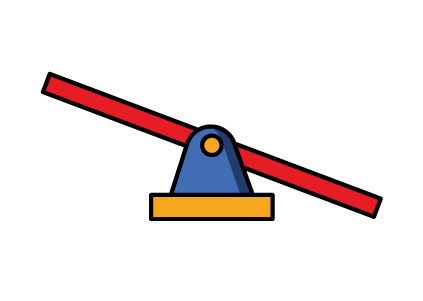 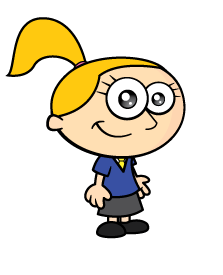 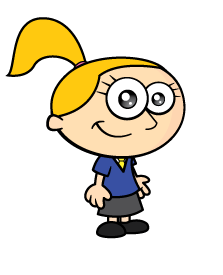 Eva has a mass of 5 blocks.
[Speaker Notes: Whitney has also been building towers using cubes. Let’s havwe a look.

Pause the video here and see if you can answer these questions.

How did you get on?

Did Whitney use more or less cubes than Jack? That’s right she used less cubes because she built less towers]
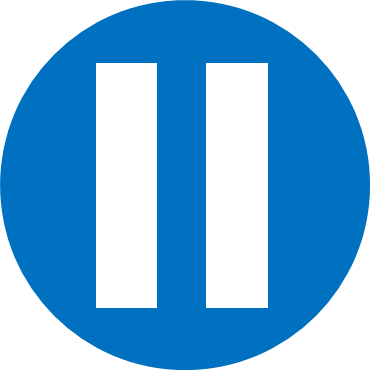 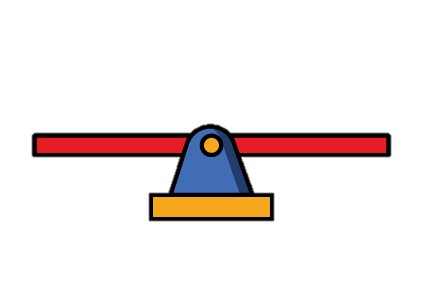 Have a think
15 blue cubes will balance Eva.
How many blue cubes will balance Eva?
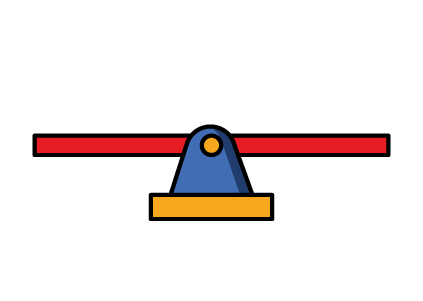 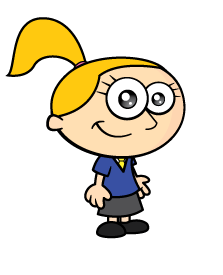 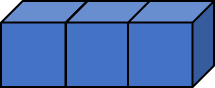 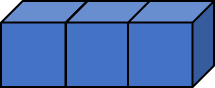 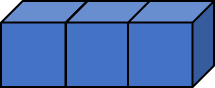 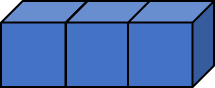 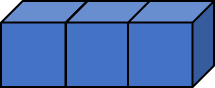 [Speaker Notes: Whitney has also been building towers using cubes. Let’s havwe a look.

Pause the video here and see if you can answer these questions.

How did you get on?

Did Whitney use more or less cubes than Jack? That’s right she used less cubes because she built less towers]
Which is heavier the van or the castle?
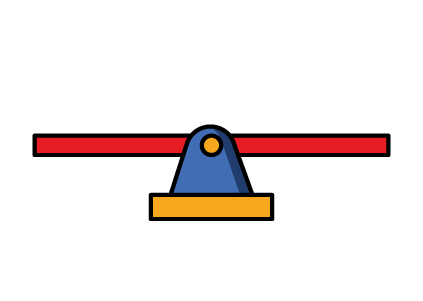 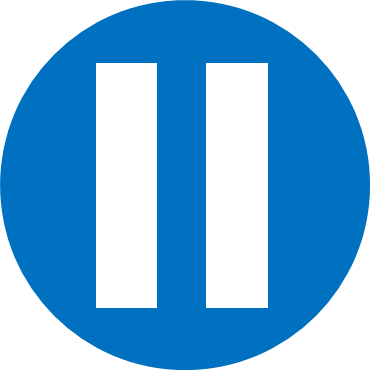 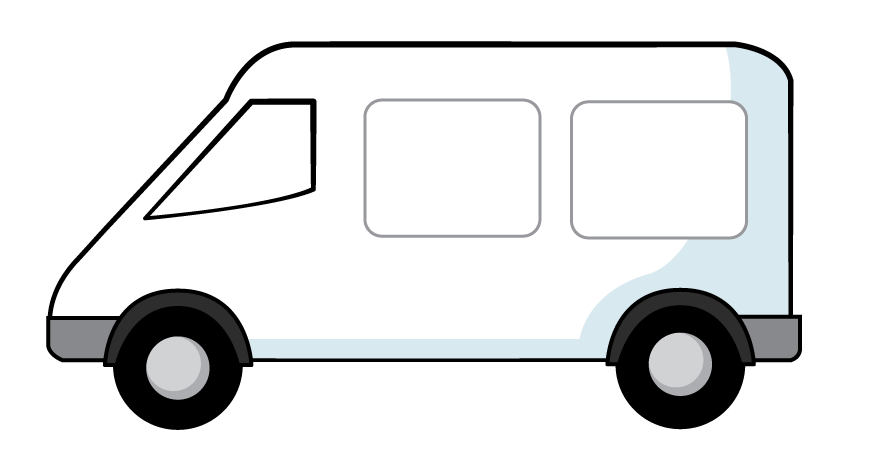 Have a think
The van has a mass of 3 cubes.
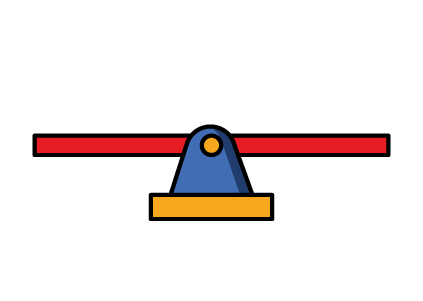 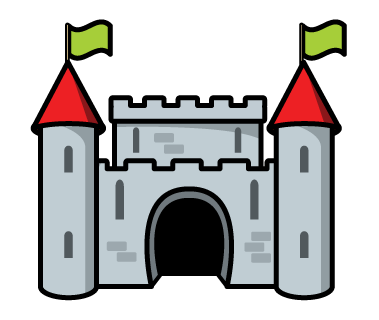 The castle has a mass of 6 cubes.
The castle is heavier than the van.
[Speaker Notes: Which object is heavier?]
Which is heavier one orange or one apple?
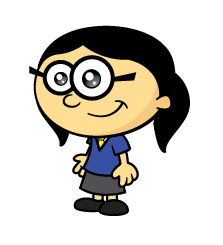 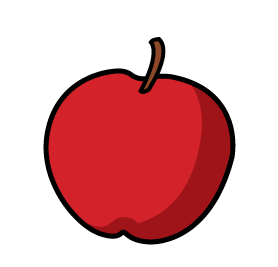 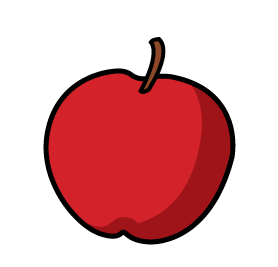 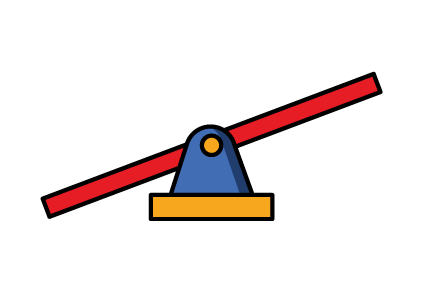 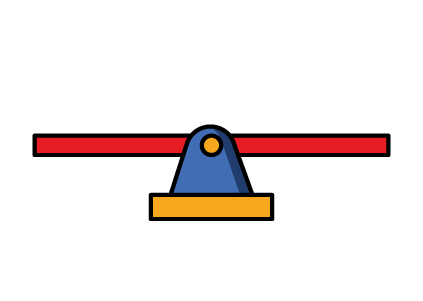 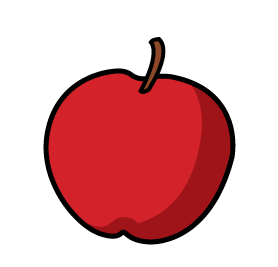 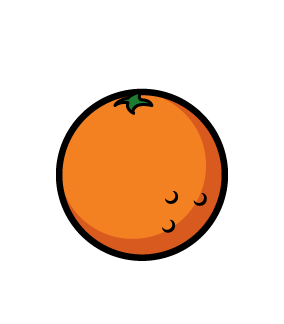 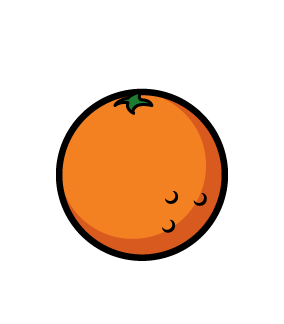 I think that one and a half apples would balance one orange.
One orange is heavier. It takes more apples to balance the oranges.
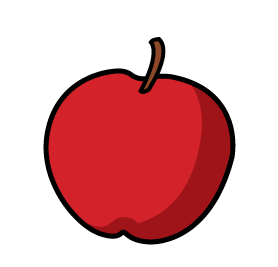 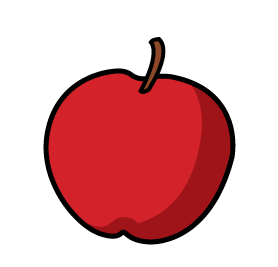 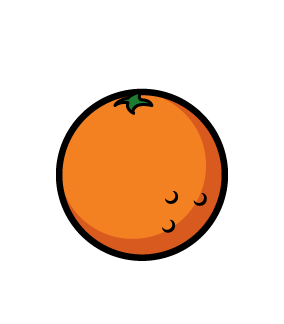 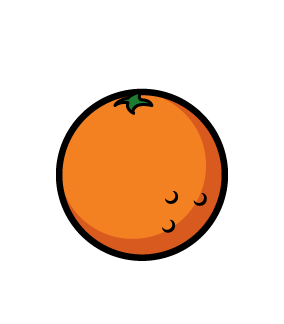 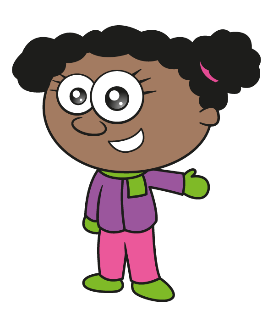 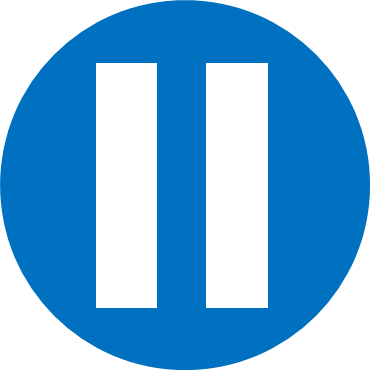 Have a think
[Speaker Notes: Which object is heavier?]
Have a go at the questions on the worksheet